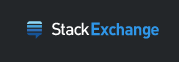 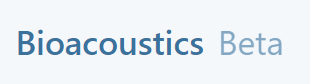 Bioacoustics Stack Exchange (BSE) is in the private BETA proposal stage…
We have 2 WEEKS and we NEED YOUR HELP to prove we have the community to support a permanent Q&A site!
Informational 
Video Here!
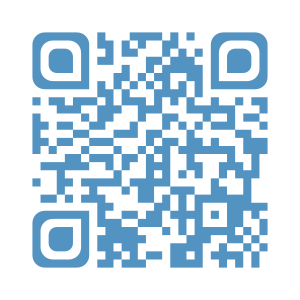 JOIN the community at bioacoustics.stackexchange.com
VISIT and VOTE
Check in on the site regularly and vote on questions and answers that are relevant and useful
ASK and ANSWER
Ask about anything bioacoustics related
Share your expertise where you are able
Ask and answer your own question for something you struggled with, solved, and think might help others
DISCUSS the proposed site at the Meta page – bioacoustics.meta.stackexchange.com to suggest features and get help 
SHARE the site with your lab group, on social media, and with collaborators
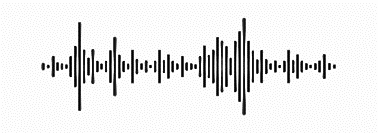